МАСТЕР-КЛАСС НА ТЕМУ:«ПРИМЕНЕНИЕ В  РАБОТЕ С ВОСПИТАННИКАМИ ИГРОВОГО НАБОРА «МИР ГОЛОВОЛОМОК»
Воспитатель: Алещенко Т.А.
АКТУАЛЬНОСТЬ ТЕМЫ С древнейших времен до сегодняшних дней человечество стремится достичь все больших и больших высот в освоении своего интеллектуального потенциала, наиболее полно раскрыть все грани человеческого мозга в борьбе за приспособление к постоянно меняющимся условиям окружающей действительности.       Проблема интеллектуального развития и воспитания детей дошкольного возраста является одной из самых актуальных в современной педагогике. Дошкольники с развитым интеллектом быстрее запоминают материал, более уверены в своих силах, легче адаптируются в новой обстановке, лучше подготовлены к школе.       Головоломки в образовательно-игровой деятельности дошкольников являются одним из самых эффективных средств формирования и развития интеллектуальных способностей ребенка.
ЦЕЛЬ МАСТЕР-КЛАССА - Познакомить с разными видами головоломок В.И.Красноухова;-показать этапы усложнения задач в играх- головоломках на практике.
Игра-головоломка «Складушки»
Головоломка представляетсобой набор из 9 квадратныхфишек с нанесёнными на нихрисунками в виде ¼ круга,расположенных по углам,которые окрашены в три цвета.Суть игры-в составлениирисунка путём соединенияквадратных фишек так, чтобыуглы или стороны совпали поцвету.
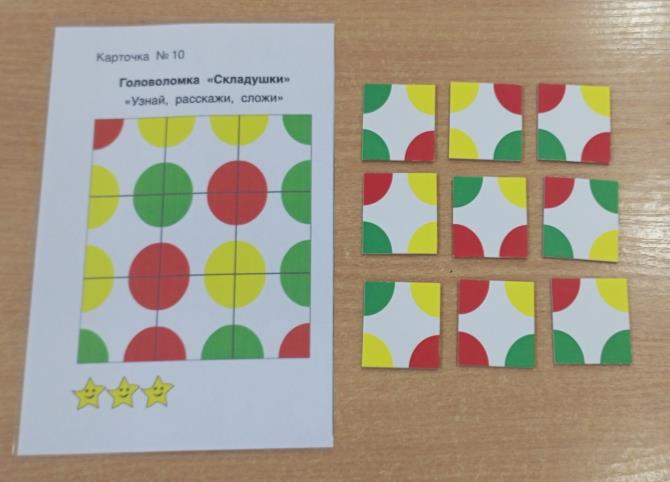 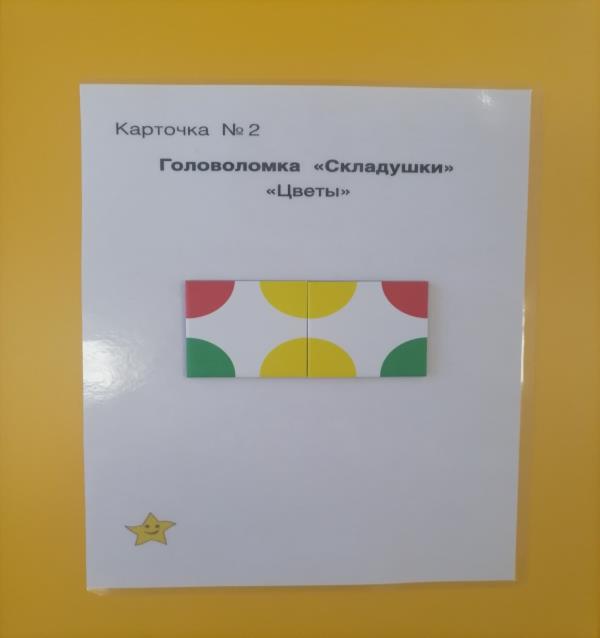 Самый простой этап игры – накладывание деталей на картинку-схему.
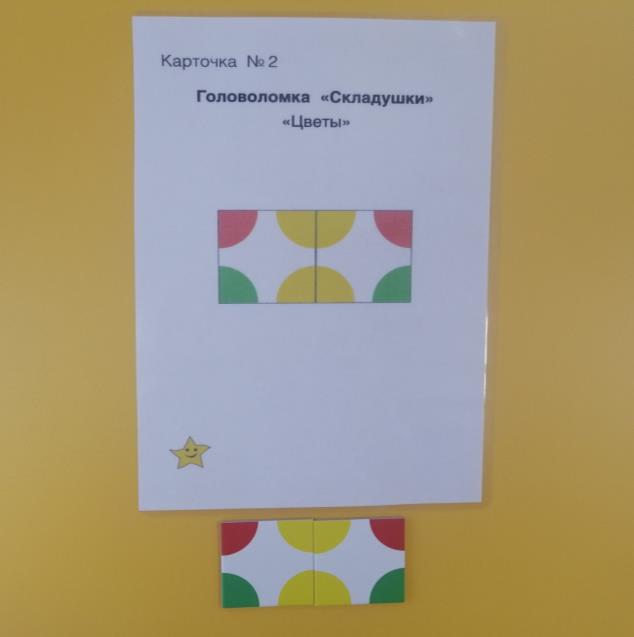 1 уровень сложностиВыкладывание такого же, как на картинке-схеме, изображения на столе.
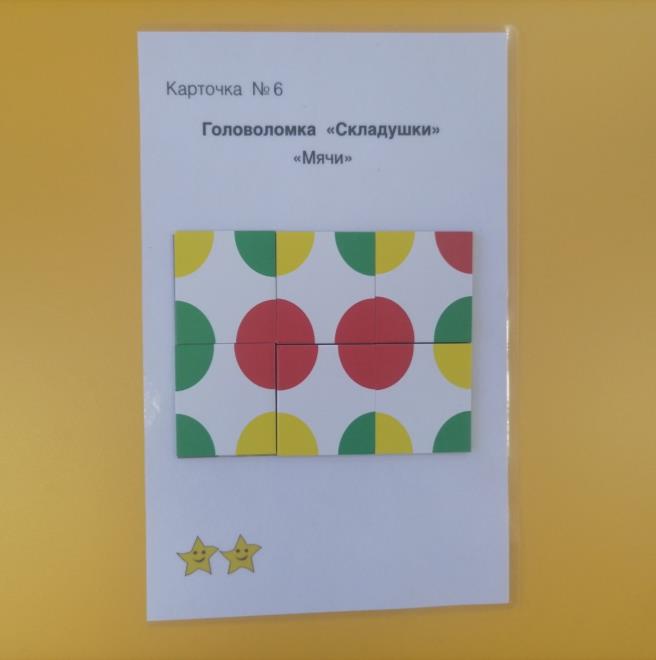 2 уровень сложностиВыкладывание такого же, как на картинке-схеме, изображения на столе. *Увеличение количества деталей
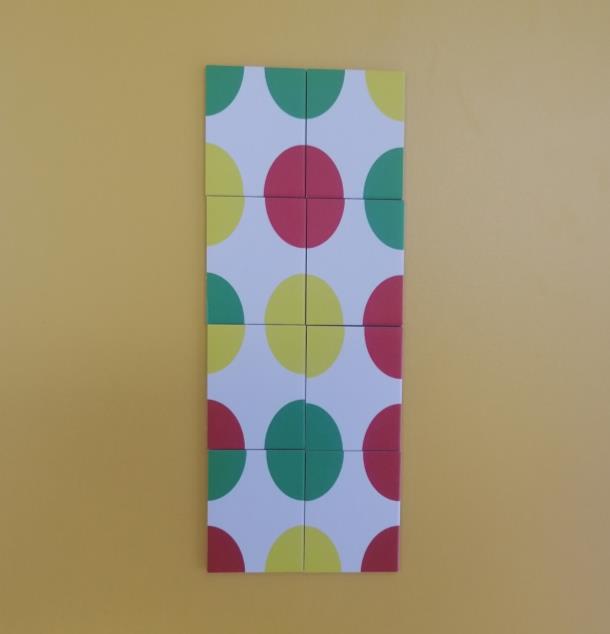 3 уровень сложностиПридумывание изображения из любого количества деталей. Умение рассказать о том, что ты изобразил.Например, светофор.
Игра-головоломка «Слагалица»
Суть игры:
Составление жанровых картинок
Составление фигур по заданным  силуэтам
Составление фигур с заданными
свойствами
Игра-головоломка «Слагалица»  состоит из 7 игровых элементов и  коробочки.
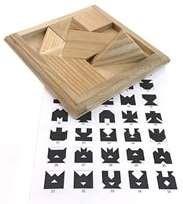 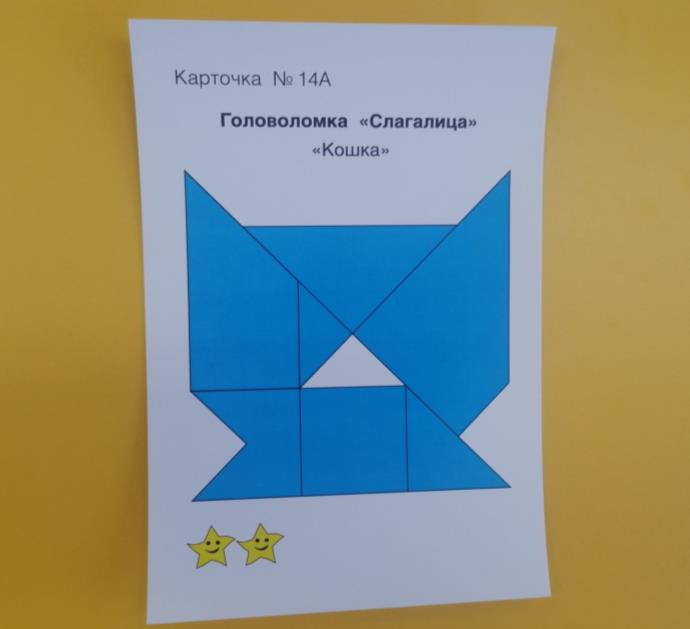 Самый простой этап игры – накладывание деталей на картинку-схему.
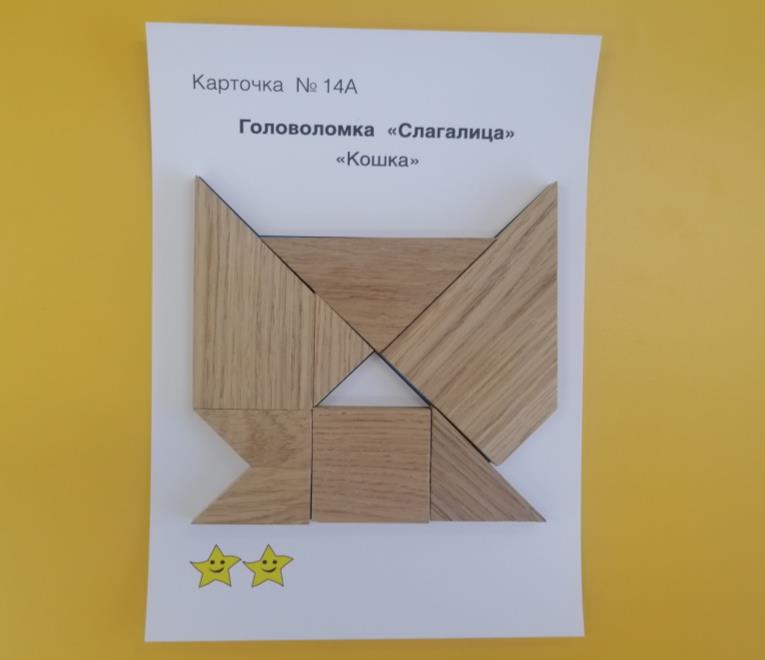 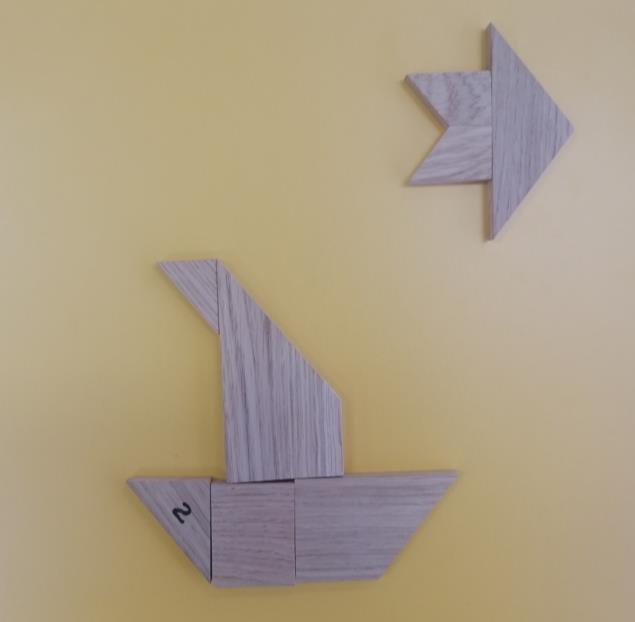 1 уровень сложности:Придумывание изображения из любого количества деталей. Умение рассказать о том, что ты изобразил.
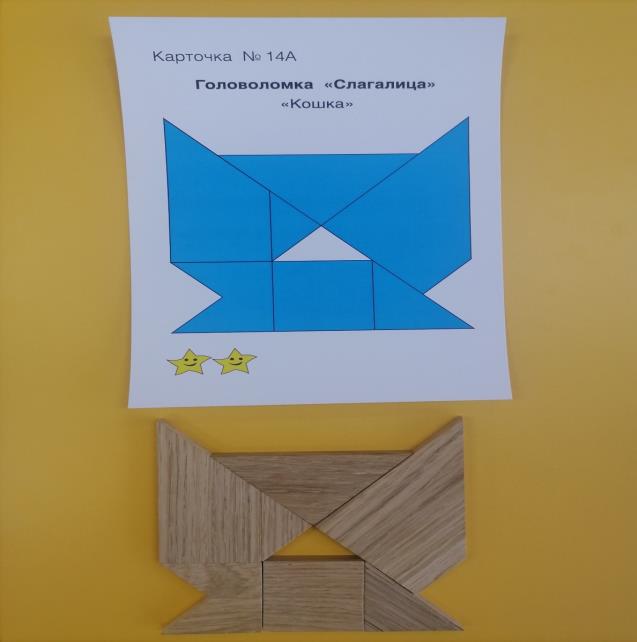 2 уровень сложности:Выкладывание такого же, как на картинке-схеме, изображения на столе.
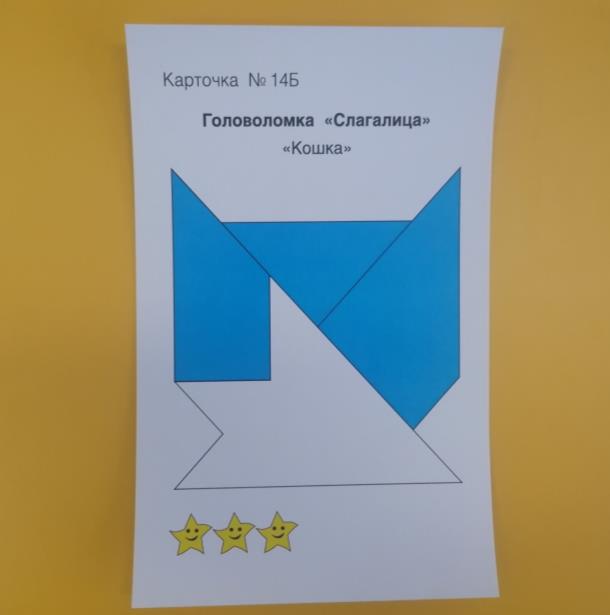 3 уровень сложности:Выкладывание деталей на картинку-схему с частичным контуром деталей
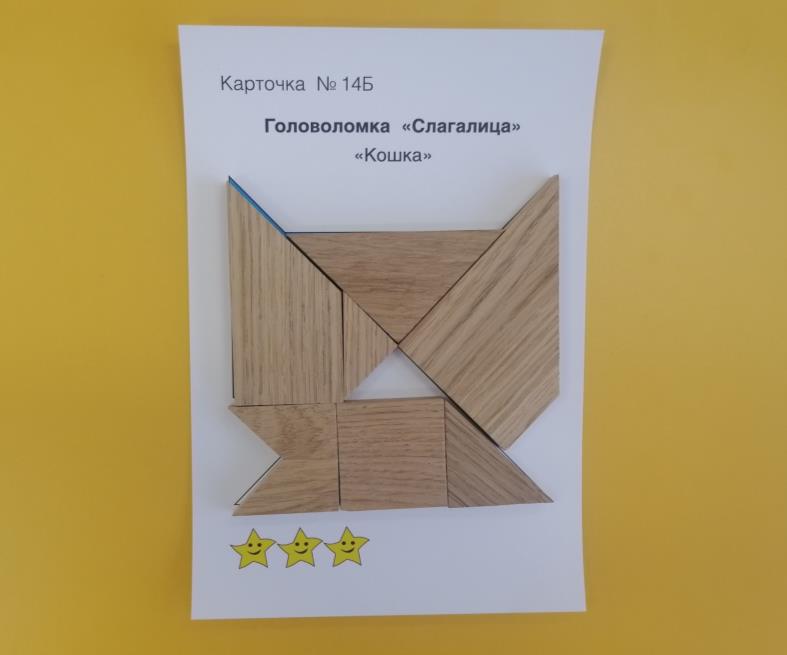 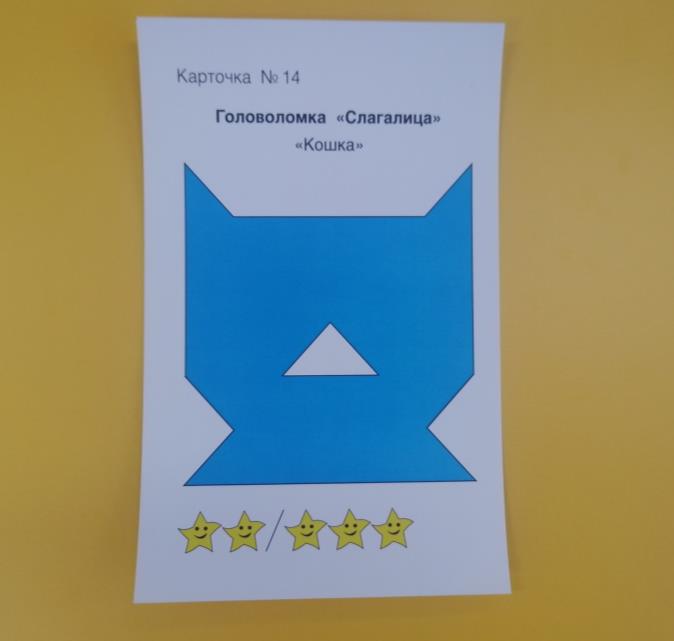 4 уровень сложности:Выкладывание деталей на картинку-схему без контура деталей.5 уровень сложности:Выкладывание изображения по памяти на столе.
Игра-головоломка «Осенний кубик»
Представляет собой набор из 6  деревянных игровых элементов.  Суть игры- составление  конструкций 2D и 3 D  моделирования.
Головоломка предполагает  решение нескольких задач, для  выполнения которых нужно использовать все имеющиеся детали.
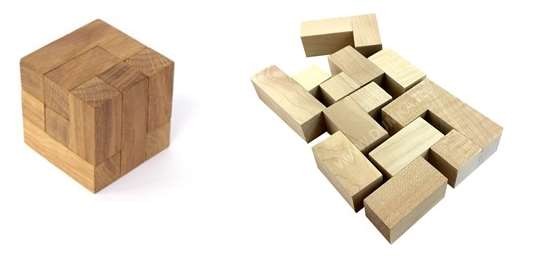 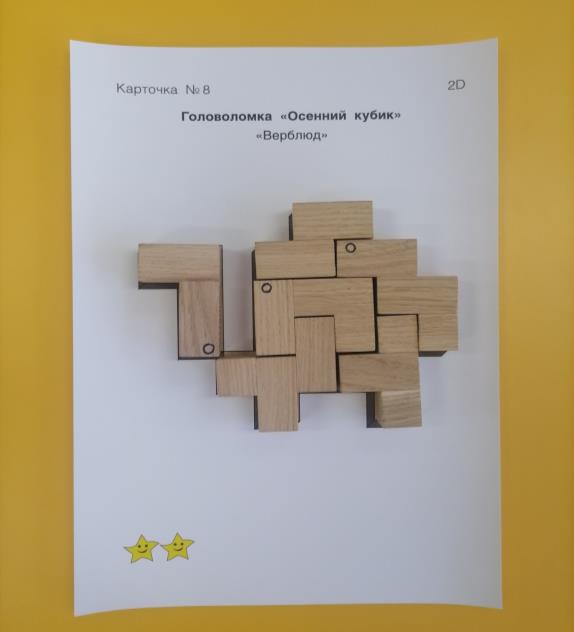 Самый простой этап игры – накладывание деталей на картинку-схему.
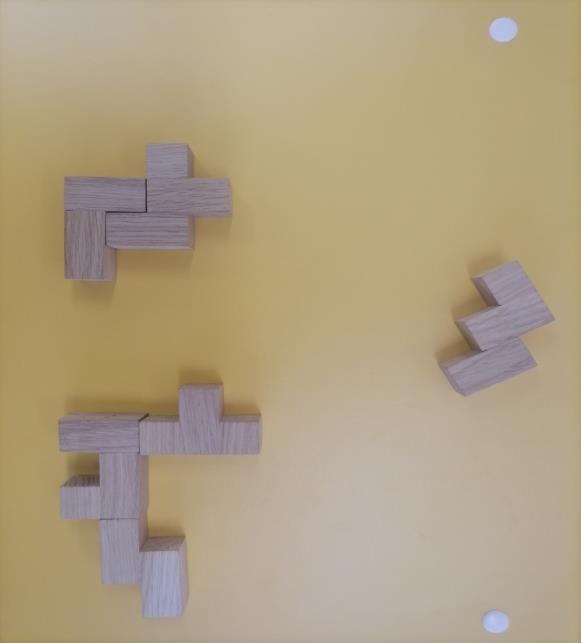 1 уровень сложности:Придумывание изображения из любого количества деталей. Умение рассказать о том, что ты изобразил.
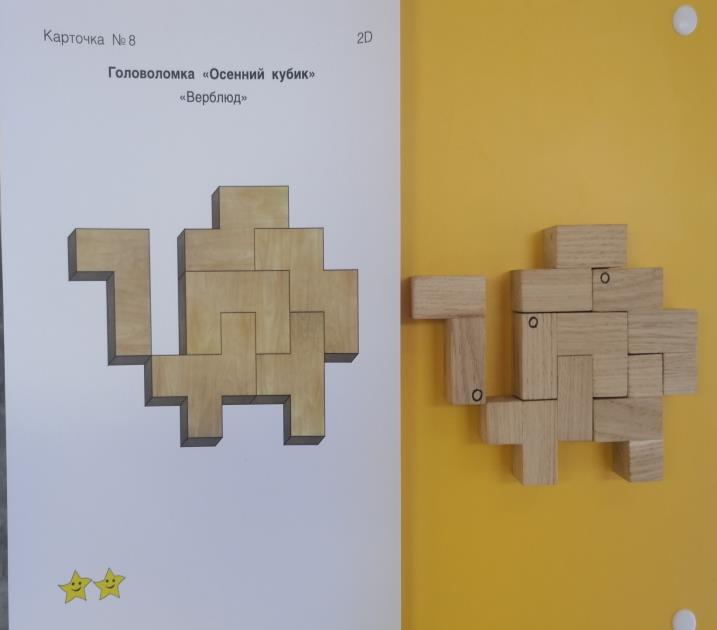 2 уровень сложности:Выкладывание такого же, как на картинке-схеме, изображения на столе.
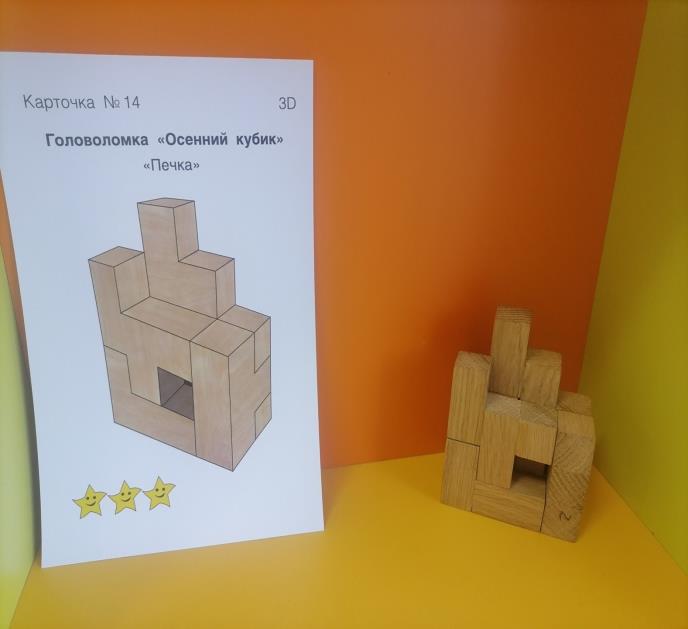 3 уровень сложности:3 D моделирование –создание трехмерной модели объекта – создание такой же, как на картинке-схеме, конструкции на столе.4 уровень сложности:Выкладывание изображения по памяти на столе.
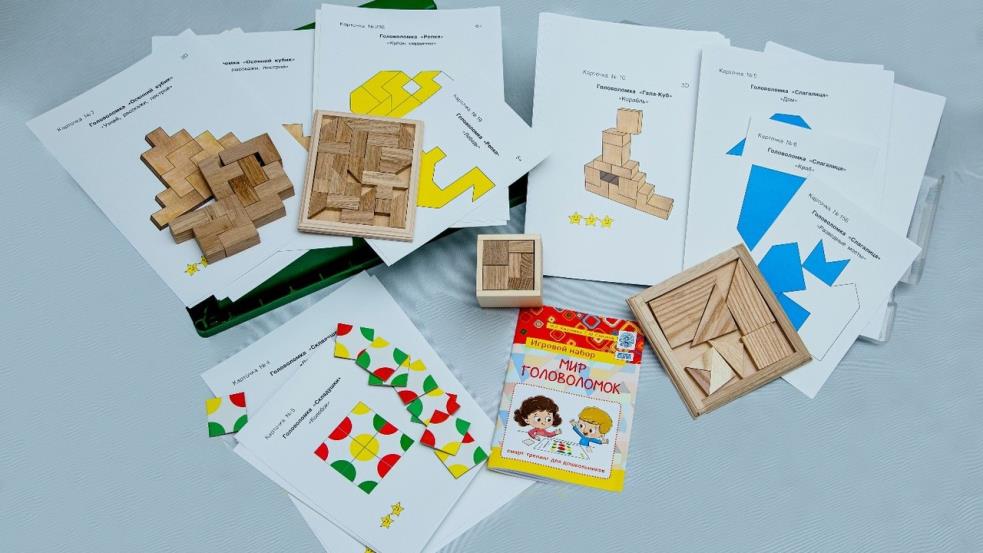 СПАСИБО ЗА ВНИМАНИЕ